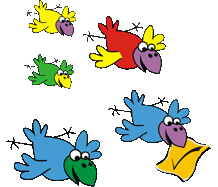 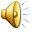 Урок окружающего мира. 3 классУМК «ПНШ»
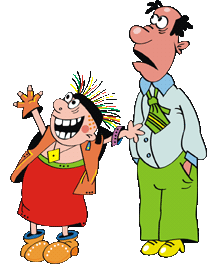 Подумайте!
Рощи да леса – всему краю краса.
                                         
Лес – это наше богатство.
Тема: «Значение леса. Проблемы леса»
Тема: «Значение леса. Проблемы леса»
Цели урока:
Обсудить значение леса для природы и для жизни человека.
Рассмотреть  экологические проблемы, которые возникают по вине человека.
Развивать познавательный интерес.
Формировать активную жизненную позицию в отношении природных богатств.
Значение леса:
Дом для растений, животных, грибов
Место отдыха
Аптека
Источник чистой воды и пищи
Источник древесины
Защитник воздуха, водоемов, почв
Красота
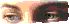 Проблемы леса
Кто виновен в проблемах леса?
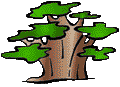 Вырубка леса
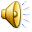 Незаконная охота. Браконьерство
Лесные пожары
Загрязнение леса
Проблемы леса:
Вырубка
  Незаконная охота   (браконьерство)
  Пожары
  Загрязнение леса
«Четвертый лишний»
смотреть, любите, бежать, красить
в, по, и , с
бег, баня, берегите, брат
лиса, лес, белка, косуля
Любите 
и 
берегите лес!